DIRECT SALE Opportunities
Opportunities FOR DIRECT SALE CHANNELS
Based on new state-of-the-art technologies and following new distribution developments, UIA is now offering travel professionals a free direct connect service to airline inventory, that delivers a reliable and rich content channel to our partners across the globe that provides a myriad of great benefits and opportunities:
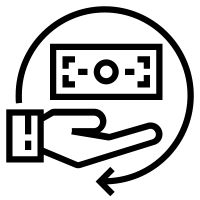 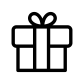 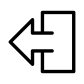 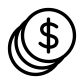 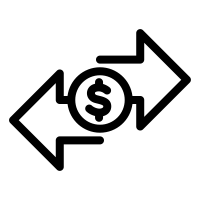 Opportunities FOR DIRECT SALES
There are many opportunities for new distribution capabilities and each UIA partner can find the platform that works best for them in this presentation:
NDC API solution for online travel agents 
and consolidators
UIA NDC API. How does it work?
NDC API (version 17.1/19.2) is a stand-alone solution providing a direct connection of the agent's booking channel to UIA content using the API connection
NDC API allows agents to provide their clients with air pricing and other services without additional fees and then be able to create their own pricing through different agency digital channels (B2B, B2C)
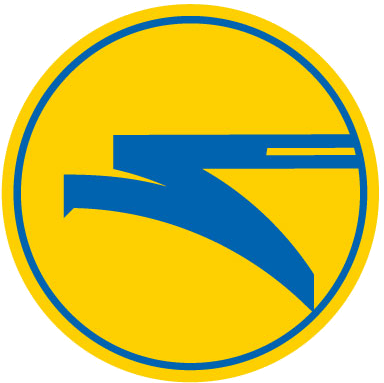 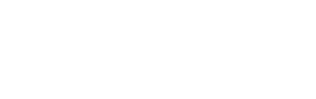 NDC API
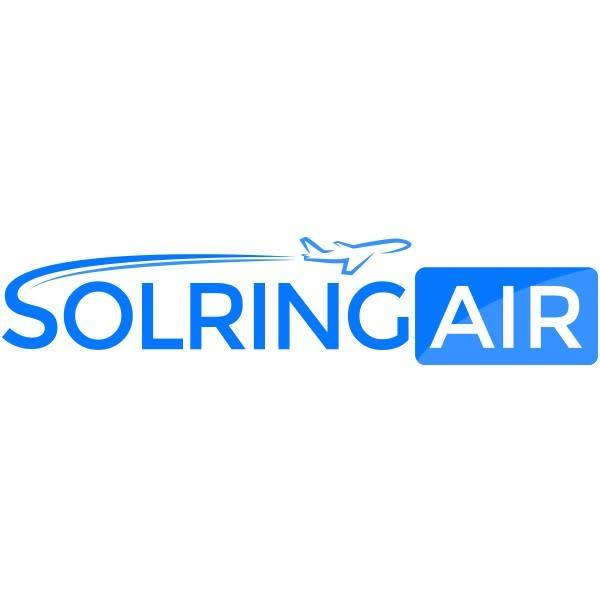 - UIA  partner providing NDC API technology solutions
UIA NDC API. Providing great opportunities.
Offer customers the best prices without additional channel or GDS fees
Improves look2book, booking experience and capabilities of online platforms by offering customers access to flight schedules and all UIA fare offers, including Fare Families and special fares
Book connecting flights with interline partners
Change dates, refunds and reissue tickets through the Amadeus AIDL interface
Receive a system response, in less than one second, (0.6 seconds) regarding flight availability on chosen dates and lowest fares (AirShopping WS) 
Create custom mix-sell options and up-sell opportunities
Ongoing agent updates through UIA NDC Portal and information about the UIA NDC API platform
Access to UIA Help Desk support
UIA NDC API. Shopping Process
Basic services set for easy ticketing process
AirDocissueRQ
OrderViewRS
Refunds, date changes, reissues done via AIDL terminal
AirShoppingRQ
AirShoppingRS
UIA operated & 
code-share flights
OrderCreateRQ
OrderViewRS
Additional services
OrderRetriveRQ
OrderViewRS
FlightPriceRQ
FlightPriceRS
FareRulesRQ
FareRulesRS
UIA NDC API. Post-Sale Process
ServiceListRQ
ServiceListRS
Ancillary catalogue with meals and bags
SeatAvailabilityRQ
SeatAvailabilityRS
Seat Map with pricing, seat characteristics and seat occupation
OrderChangeRQ
OrderViewRS
Add and remove ANC and seats from the PNR. Add and update DOCS and FQTV elements in the PNR
Order management services
OrderCancelRQ
OrderCancelRS
Cancel PNR, VOID issued documents
ReportQueryRQ
ReportQueryRS
Returns same data is available in the Amadeus TJQ report
UIA NDC API. Shopping services Input/Output data
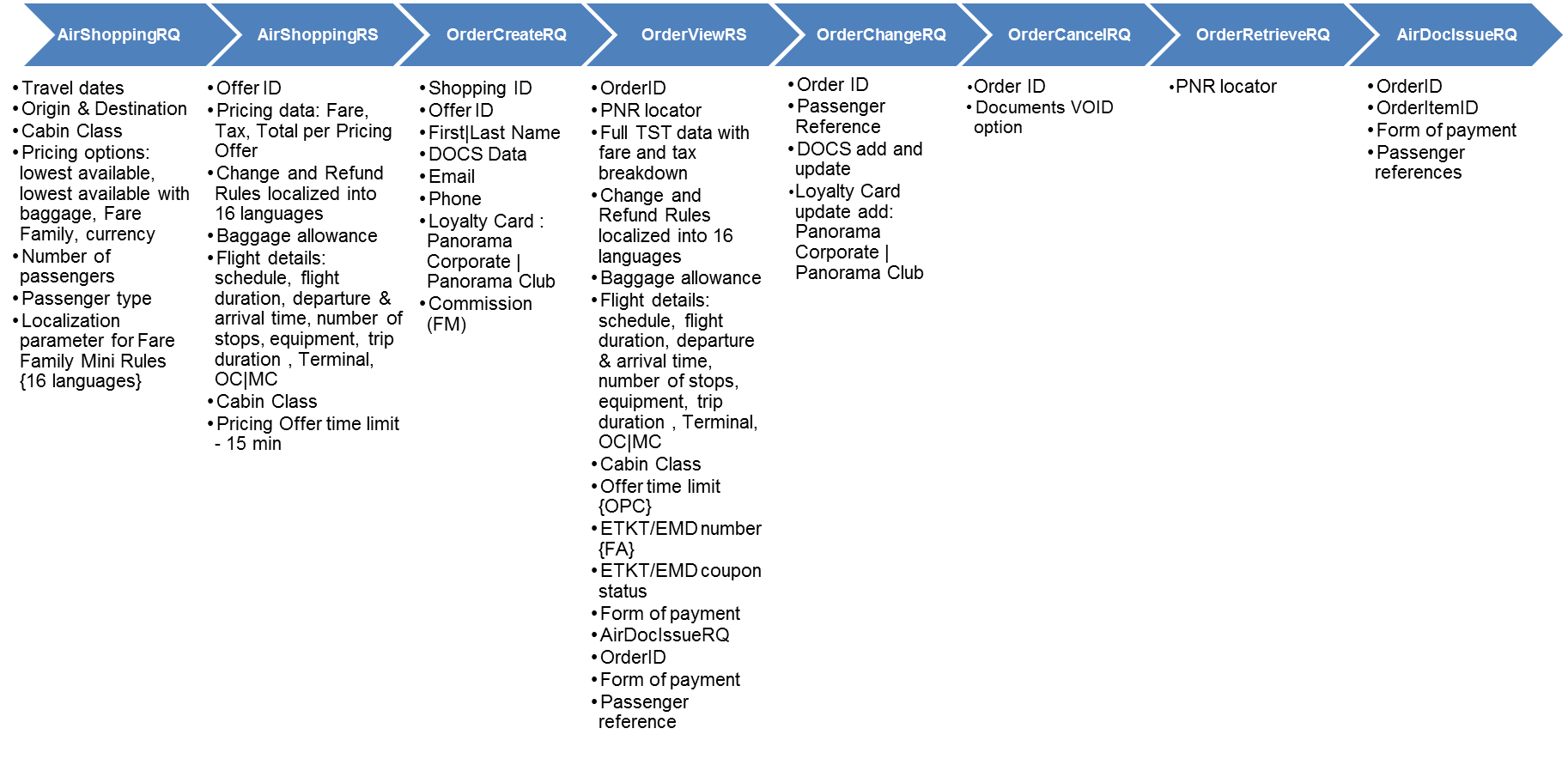 UIA NDC API. Post-Sale services Input/Output data
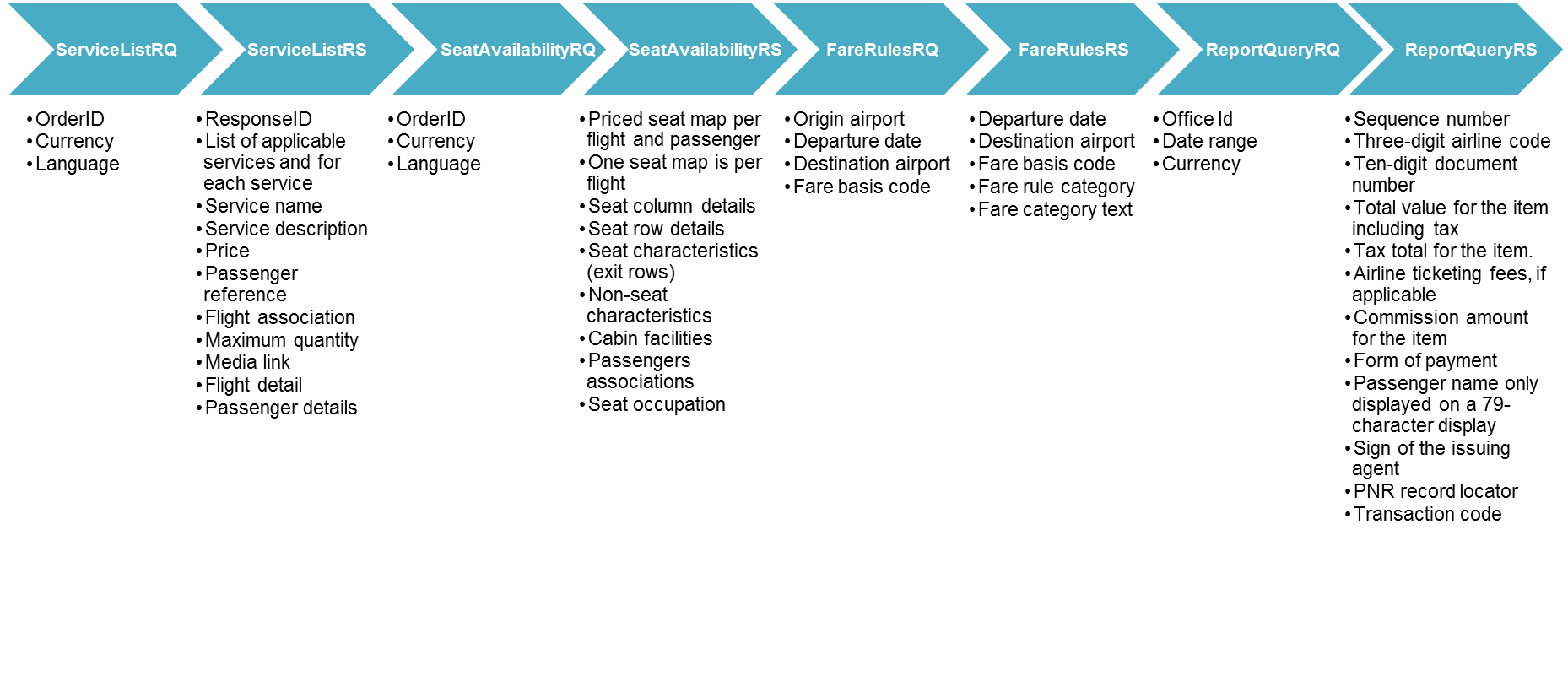 UIA NDC API. Road Map 2021
UIA NDC API. How to connect?
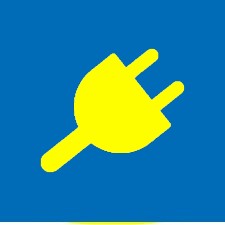 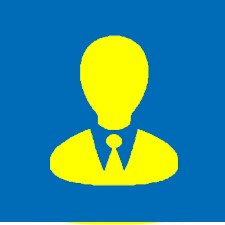 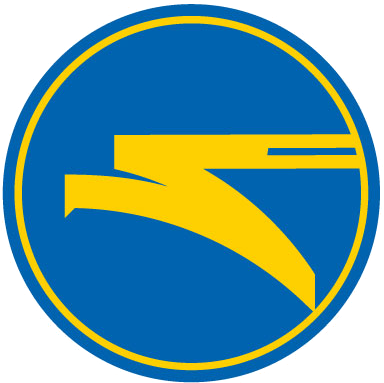 In order to connect contact your UIA manager or the UIA Help Desk at pshelpdesk@flyuia.com
AIDL opportunity for retail travel agents
UIA AIDL. How does it work?
AIDL is an Amadeus office ID, directly connected to the UIA Altea inventory, which offers the same functionality as the Amadeus GDS selling platform
Access is provided from any PC or mobile device, and has no international limits and is available worldwide for an unlimited number of users
UIA AIDL. Opportunities for Retail Travel Agents
Access to the schedule and availability of UIA and interline partner flights, price offers (with/without baggage), offline access to PNR
Offer customers the best prices without additional channel (GDS) fees
Change dates, issue refunds and reissue tickets
Use the Amadeus Ticket Changer (ATC) function with guaranteed calculation
Sell additional services (baggage, seats, meals) with EMD / EMD-A on UIA operated flights
Access daily sales reports
UIA Help Desk support
UIA AIDL. How to connect?
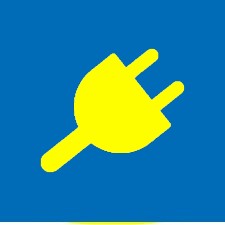 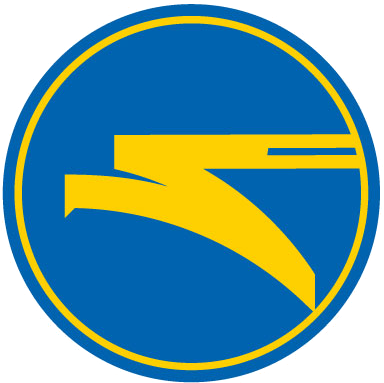 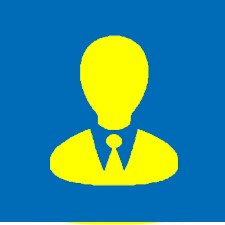 In order to connect contact your UIA manager or the UIA Help Desk at pshelpdesk@flyuia.com
UIA website + promo code opportunity for retail travel agents
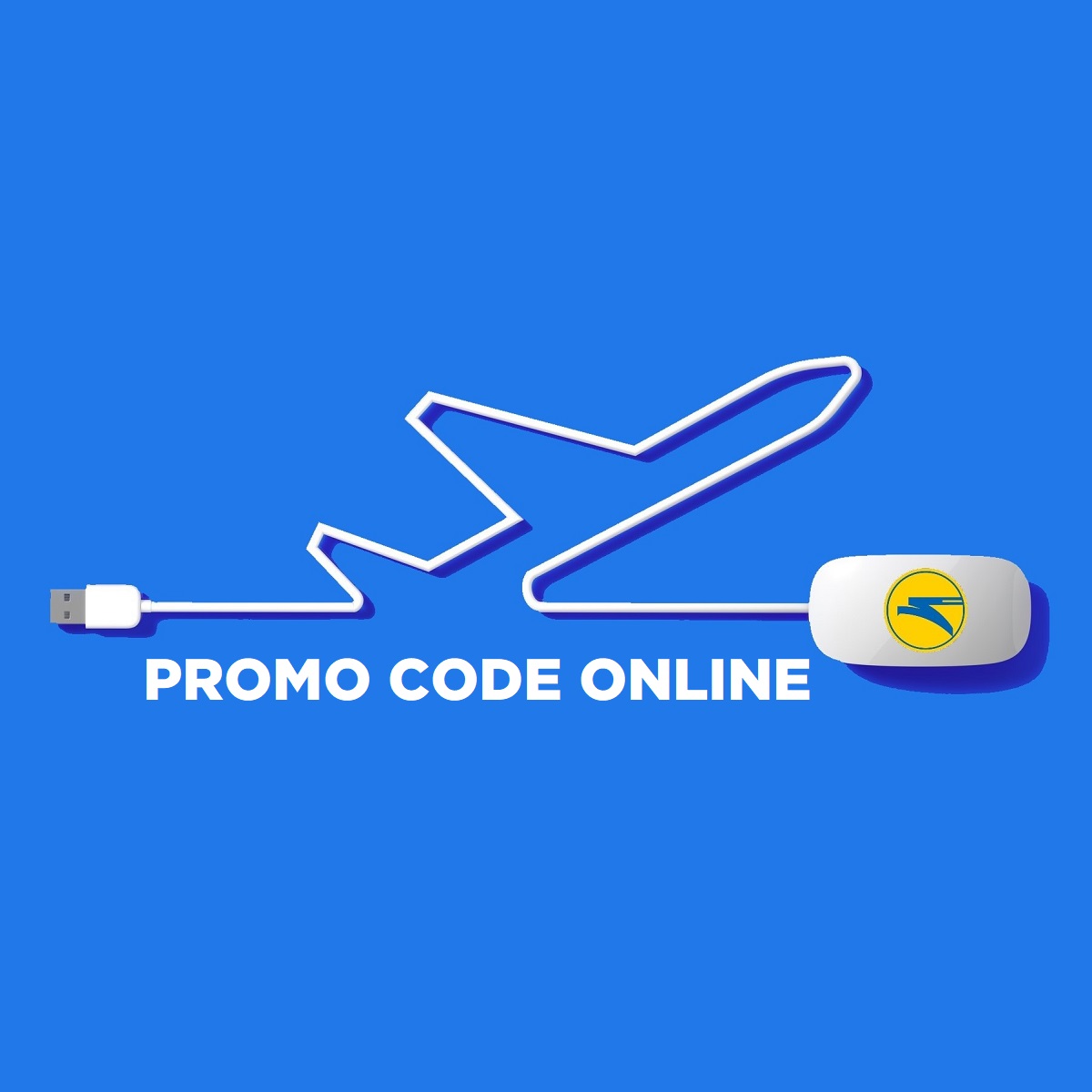 Agents sign up and receive a promo code from UIA with commercial conditions to sell tickets and additional services
Agents will use their exclusive promo code on www.flyuia.com website when booking flights and additional services
Sell UIA flights and additional services simply and conveniently without the need to connect to the booking system
Easylinkz Crazy Llama – An innovative opportunity for retail travel agents
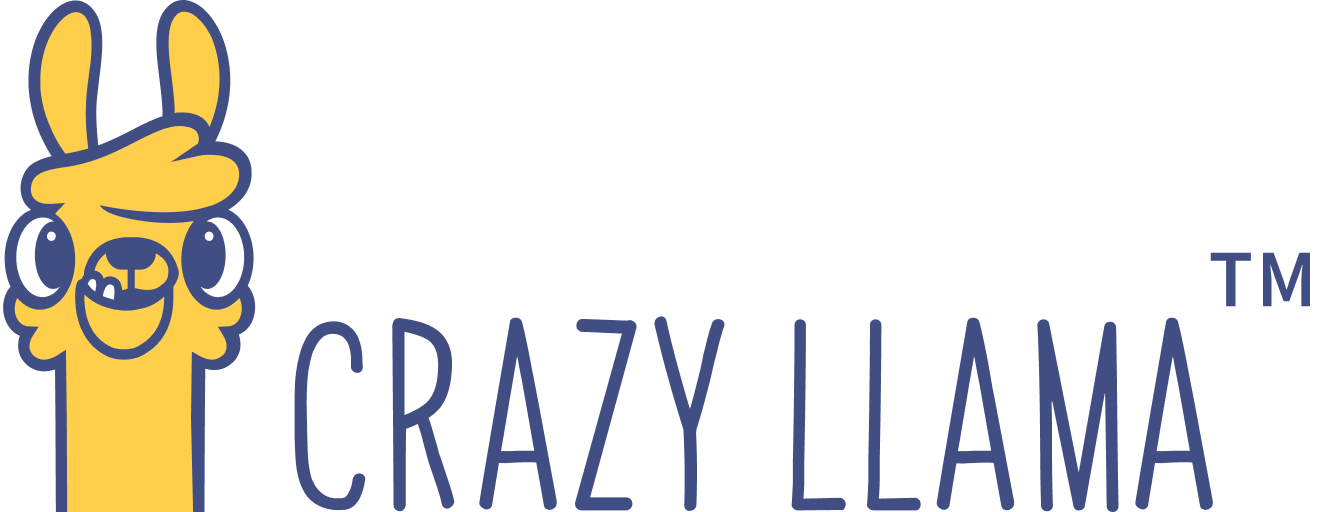 Easylinkz Crazy Llama. How does it work?
The easiest tool to review and compare pricing from different channels & airlines
Easylinkz Crazy Llama is offered in two versions В2В Plug IN and В2В Core. Agent can select the option which best meets their needs.
В2В Plug IN - was developed for the experienced travel professionals in GDS bookings. Agent will receive and handle wall price searches imported from:  GDS, NDC, API, and AGENTs that may have their own dedicated commercial contracts on one screen 
В2В Core - graphical interface, which allows all agents to handle booking and ticketing without any GDS experience
The system creates automatically an analogue to IUR files for non-GDS products (including AIDL)
Easylinkz Crazy Llama. The opportunity for retail travel agents
Automatically receive and manage conditions/prices from different consolidators and BSPs (on the terms of separate agreements), and different pricing channels (GDS, NDC, API, Agents own dedicated commercial contracts)
Manage the total price incorporating GDS fees, agency mark-ups, bonuses and have it reflected in final customer invoice and also in agency accounting system (NB the client does not see the agent's profit in their e-ticket)
Time efficient with the booking, confirmation and ticketing taking less than 10 minutes
Various payment options: Credit card / Deposits
Get online support from Easylinkz Help Desk 24/7
Easylinkz Crazy Llama. How to connect?
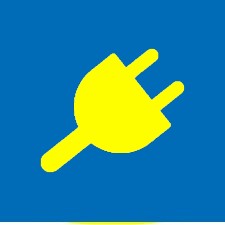 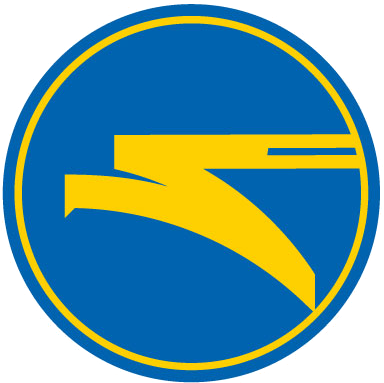 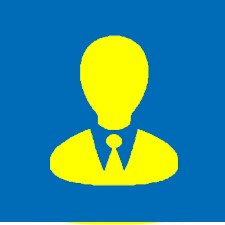 In order to connect contact your UIA manager or the UIA Help Desk at pshelpdesk@flyuia.com or Easylinkz Help Desk sales@easylinkz.com
GRPM New group sales opportunity for tour operators and group planners
UIA GRPM. New Group Opportunities
Track and manage all group bookings using a simple interface
Generate direct group sales with favorable terms and rates
Instantly receive a guaranteed price for a flight without prepayment by filling out a simple request form
Receive dynamic pricing, along with alternative flights and dates options to work within budgets. 
Change names and surnames of travelers an unlimited number of times until the tickets are issued
Book additional services
Get UIA Help Desk support
UIA GRPM. How to connect?
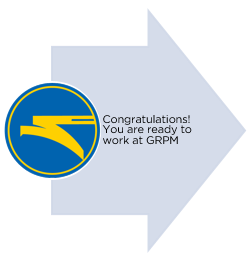 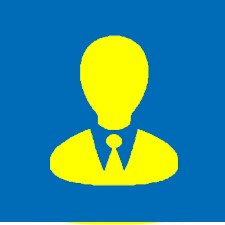 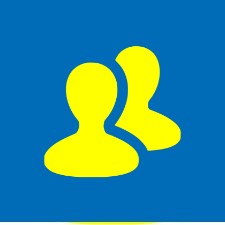 In order to connect contact your UIA manager or your UIA Group manager at group.dep@flyuia.com
UIA GRPM. New group opportunities
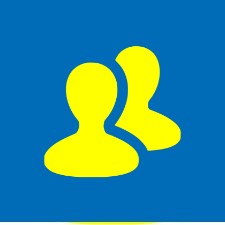 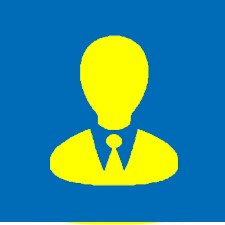 Contact & Support
Contact & Support
Do you have questions?

Get more information at UIA Direct Channels Information Portal

Contact your UIA sales manager, or UIA Help Desk

UIA Help Desk
Tel: +38 (044) 581-51-45 
E-mail: pshelpdesk@flyuia.com
UIA appreciates all of our travel partners
We will continue to keep you updated on UIA news and provide you with the best support to help grow your business and find new ways to grow sales together.

Please contact your regional UIA sales manager to discuss future cooperation on any of these exciting new NDC programs or platforms.